«Найдите отличия»
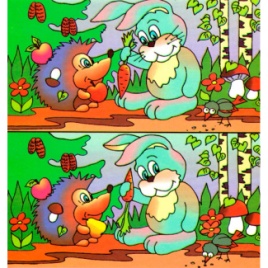 «Что напутал художник»
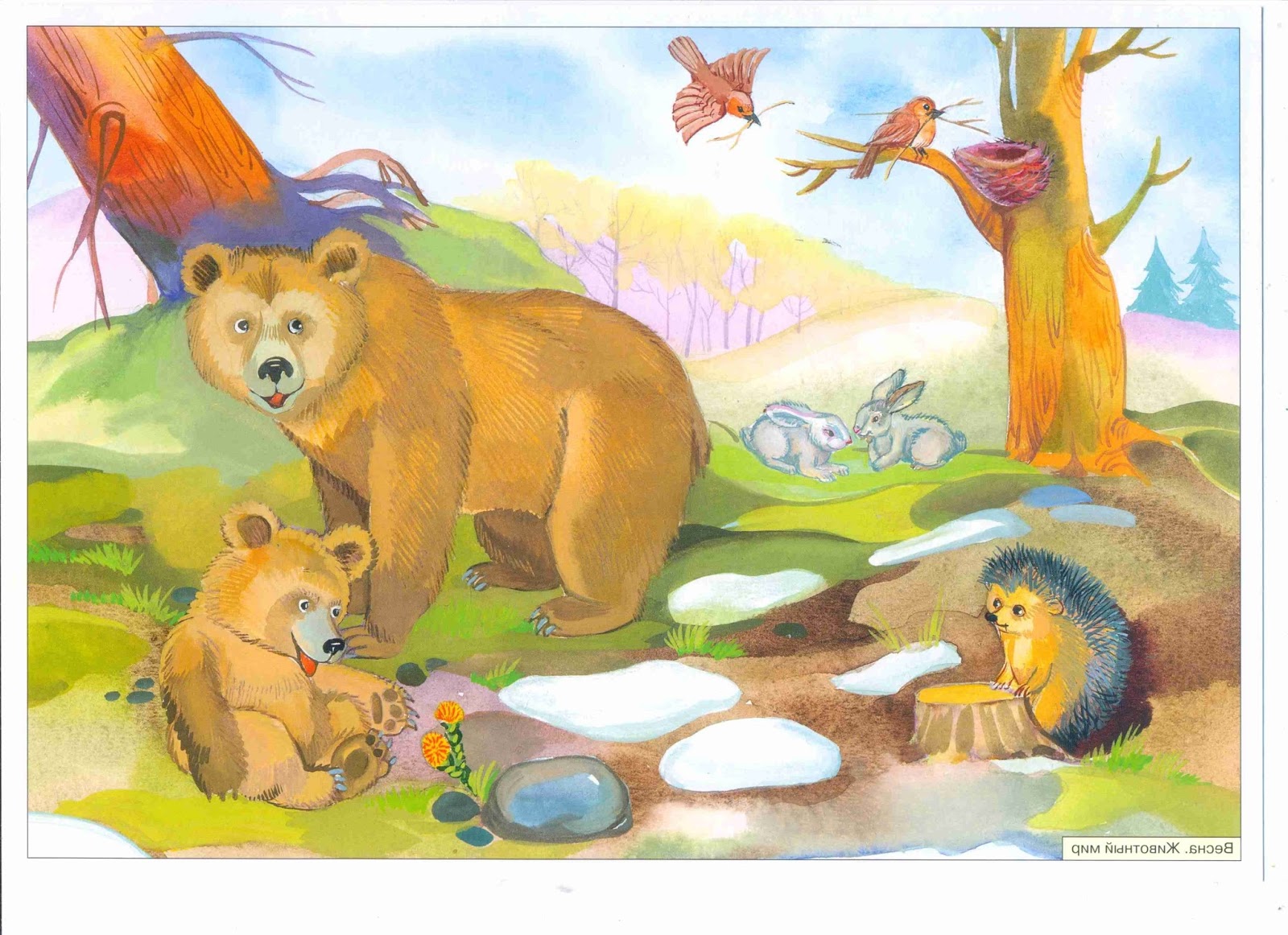 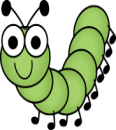 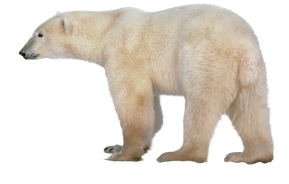 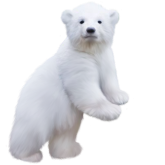 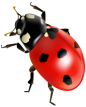 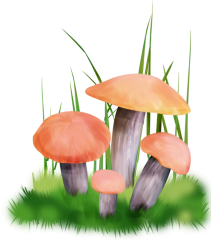 «Какие животные спрятались»
«Где чья тень»
«Где чей хвост»
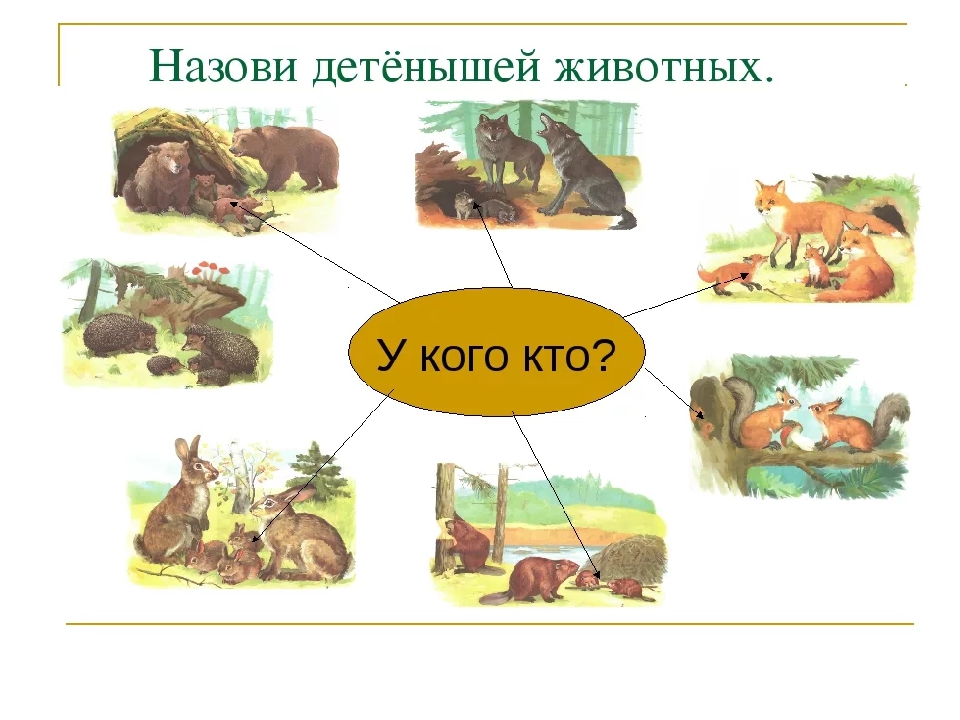 «Кто кем был в детстве»
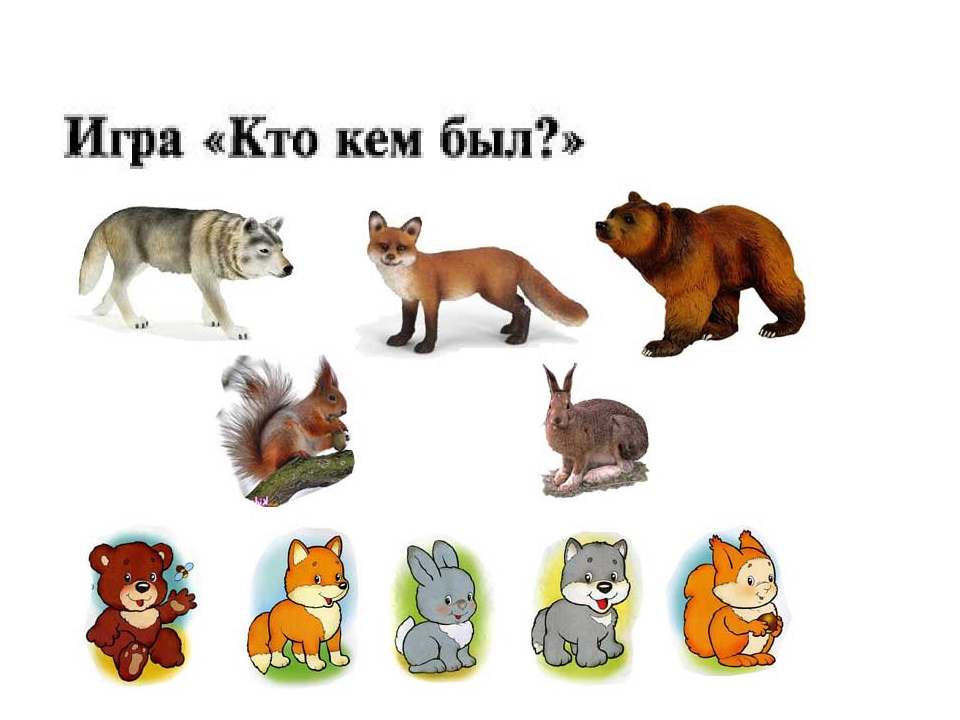